Fig. 6 Illustration of the intermediate domains R+ (a) and R− (b)
Q J Mechanics Appl Math, Volume 69, Issue 3, August 2016, Pages 281–317, https://doi.org/10.1093/qjmam/hbw008
The content of this slide may be subject to copyright: please see the slide notes for details.
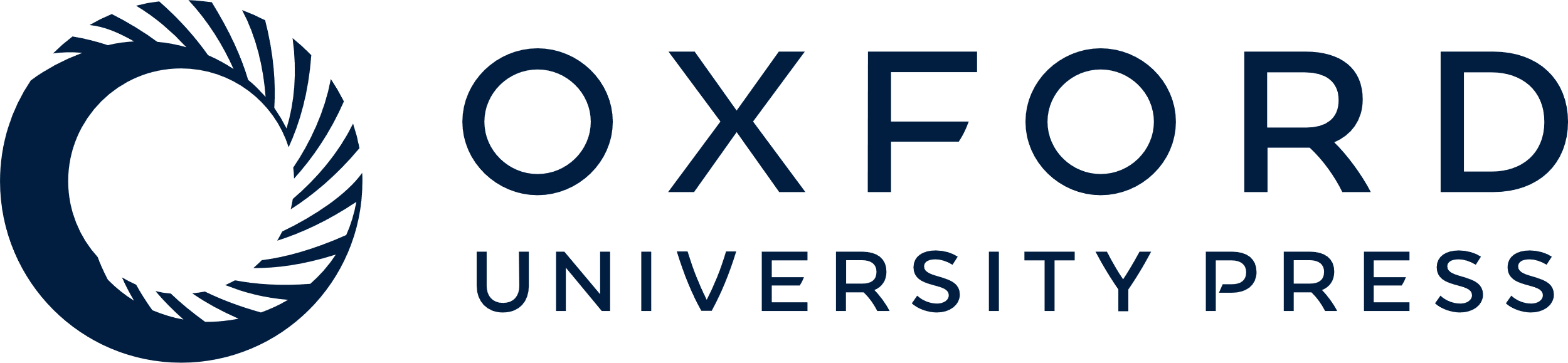 [Speaker Notes: Fig. 6  Illustration of the intermediate domains R+ (a) and R− (b) 


Unless provided in the caption above, the following copyright applies to the content of this slide: Published by Oxford University Press 2016. This is an Open Access article distributed under the terms of the Creative Commons Attribution License ( http://creativecommons.org/licenses/by/4.0/ ), which permits unrestricted reuse, distribution, and reproduction in any medium, provided the original work is properly cited.]